GCSE Geography
What will you study over the next two years and how will you be assessed?
An Overview

You will complete 3 Exams at the end of the 2 year course

The exams cover a mixture of Physical and Human Geography Themes as well as Fieldwork and Geographical Skills

We follow the Eduqas GCSE                                              Specification A Geography Course
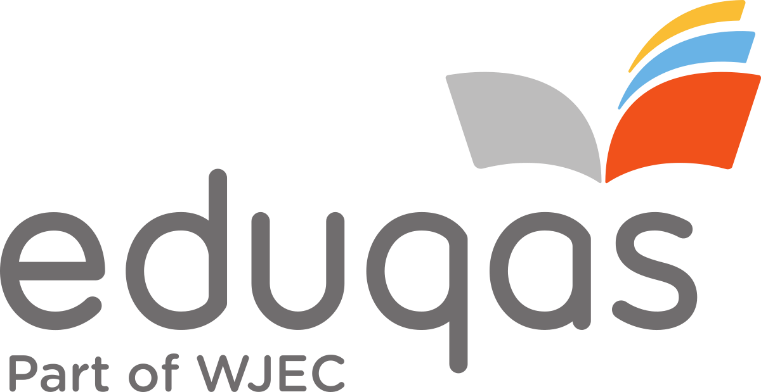 Course Content – Paper 1
Over the two year course, students study a set of key Geographical Themes.  These are:
Core Theme 1: Landscapes & Physical Processes.
This Theme looks at:
The Distinctive Landscapes of the UK & related issues
River and Coastal Landforms & Processes
The Causes of Flooding & Flood Management
Core Theme 2: Rural – Urban Links 
This Theme looks at:
The Rural-Urban continuum & how Rural areas are changing
Population Change in the UK
Challenges facing towns & cities
Changes in Retailing in the UK
Global Patterns of Urbanisation & The Development of Global Cities
Option Theme 4: Coastal Hazards and their Management
This Theme looks at:
The Vulnerability of UK coastlines
How are Coastlines managed?
Sustainable management of coastlines linked to rising sea levels
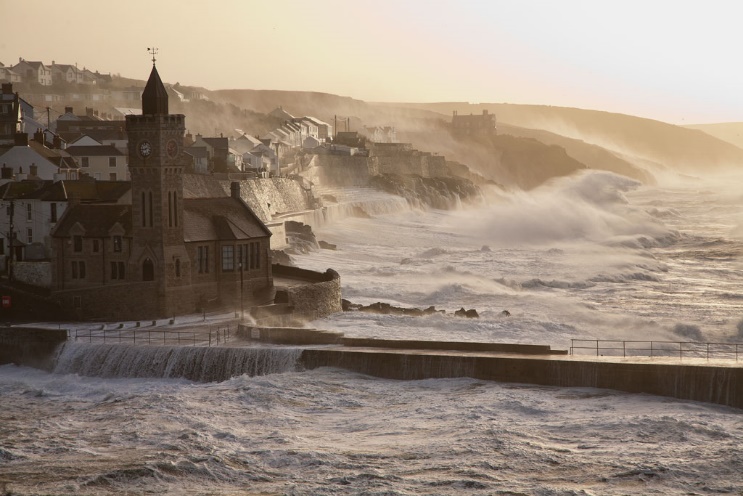 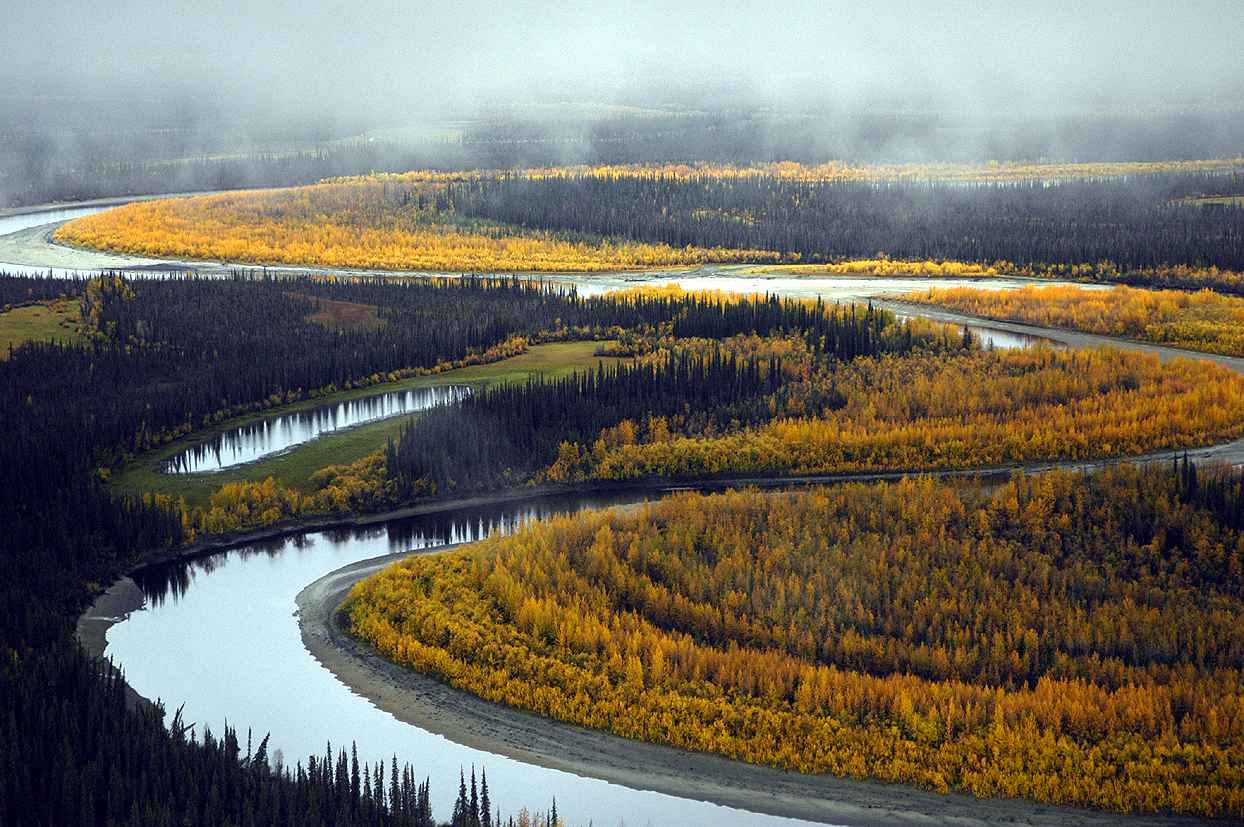 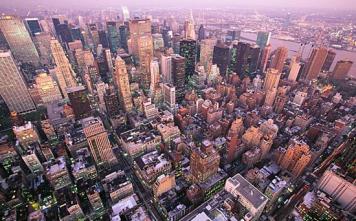 Course Content – Paper 2
Over the two year course, students study a set of key Geographical Themes.  These are:
Core Theme 1 – Weather, Climate and Ecosystems
This Theme looks at:
The Issue of Climate Change
Global Weather Systems
Global Weather Hazards
Weather & Climate in the UK 
Ecosystem Distribution, Processes, Threats &  Management
Core Theme 2 – Development and Resource Issues
This Theme looks at:
Measuring Economic Development & assessing Global Patterns
Causes & Consequences of uneven development & Global Responses
Issues & Management of Water Resources
Regional Economic Development & Inequalities in the UK
Option Theme 8: Environmental Challenges
This Theme looks at:
The impact of consumer choices on the environment
The impacts of Climate Change
Methods to mitigate climate change
How can natural environments be managed & restored
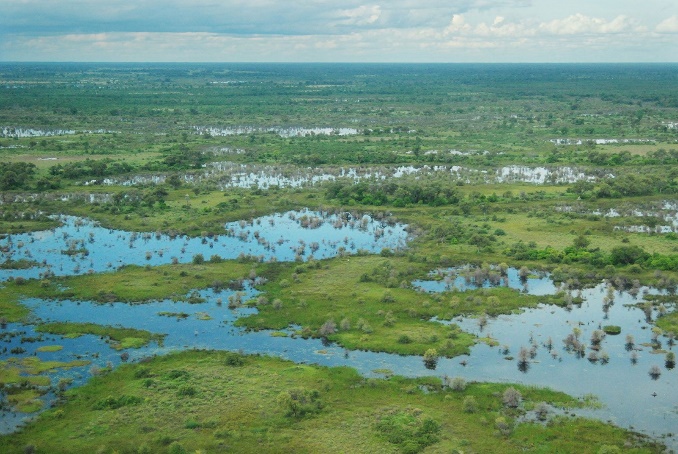 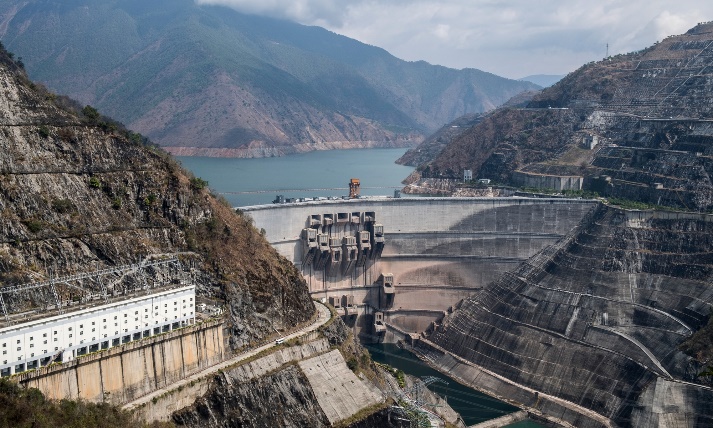 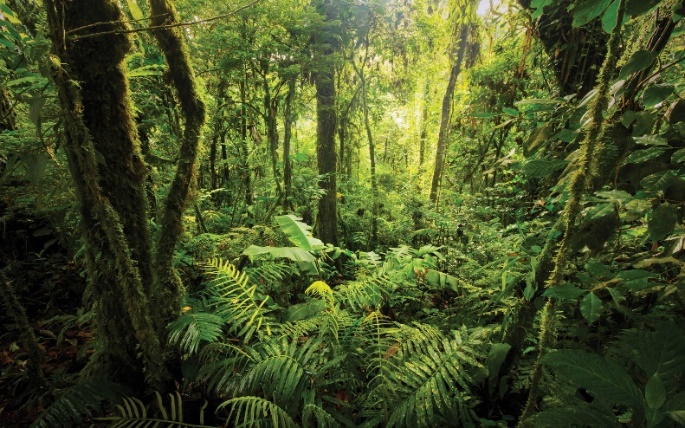 Examinations
At the end of the course, you will sit 3 exams which are designed to test your knowledge of the three key themes and also your problem solving, fieldwork and Geographical skills:
Consists of 3 sections – Themes 1, 2 & 4
Questions can be asked about any of the topics you have studied.
There is a variety of questions from 1 mark gap fills leading up to an 8 mark question at the end of each section
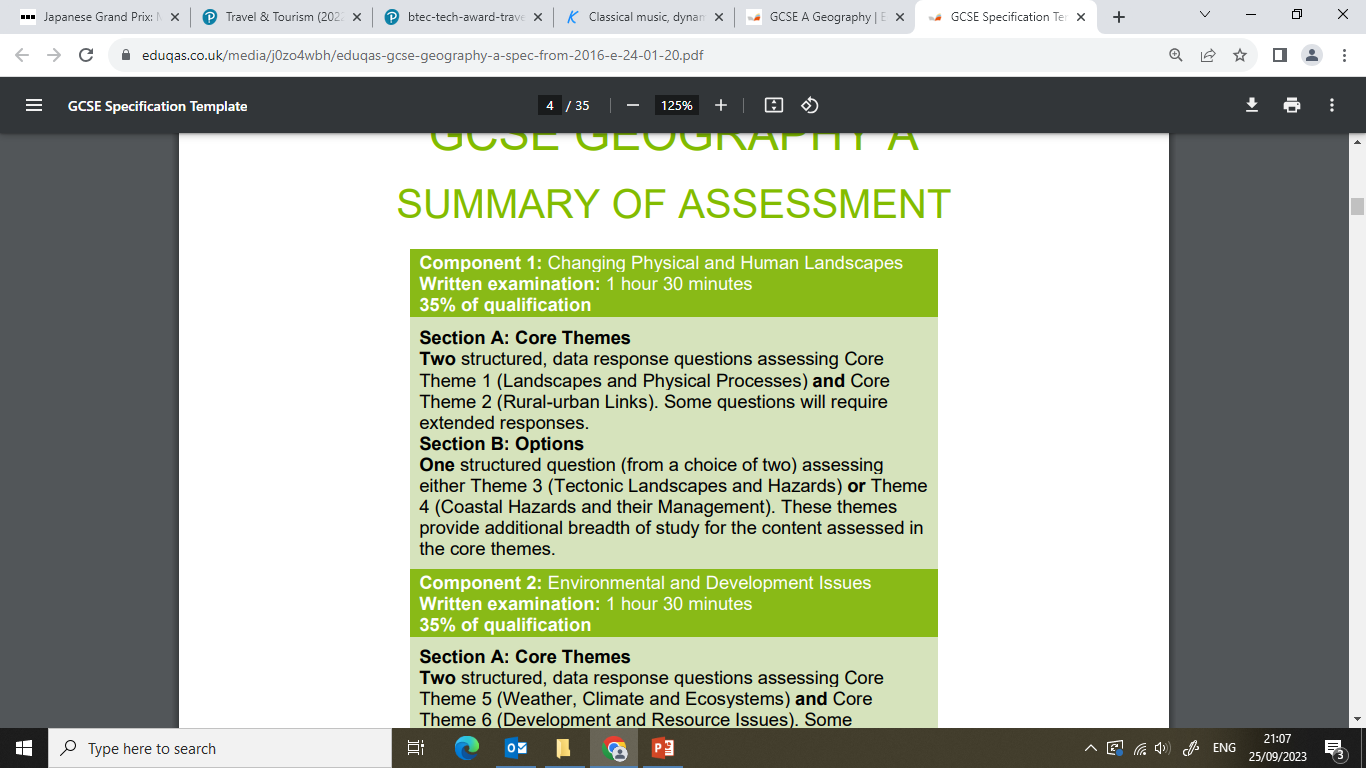 Consists of 3 sections – Themes 5, 6 & 8
Questions can be asked about any of the topics you have studied.
There is a variety of questions from 1 mark gap fills leading up to an 8 mark question at the end of each section
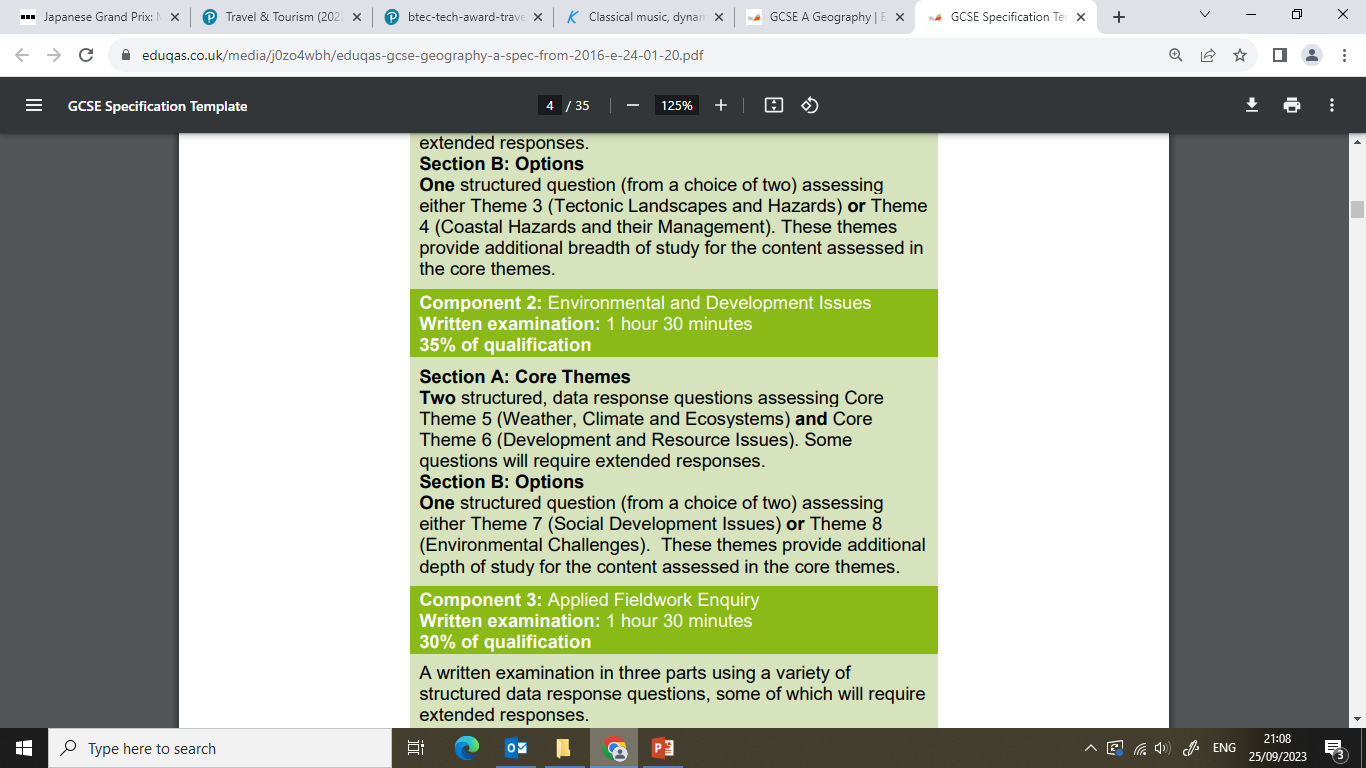 Questions are asked about fieldwork methods and data presentation. 
You are asked two 6 mark questions about your own fieldwork that we will carry out
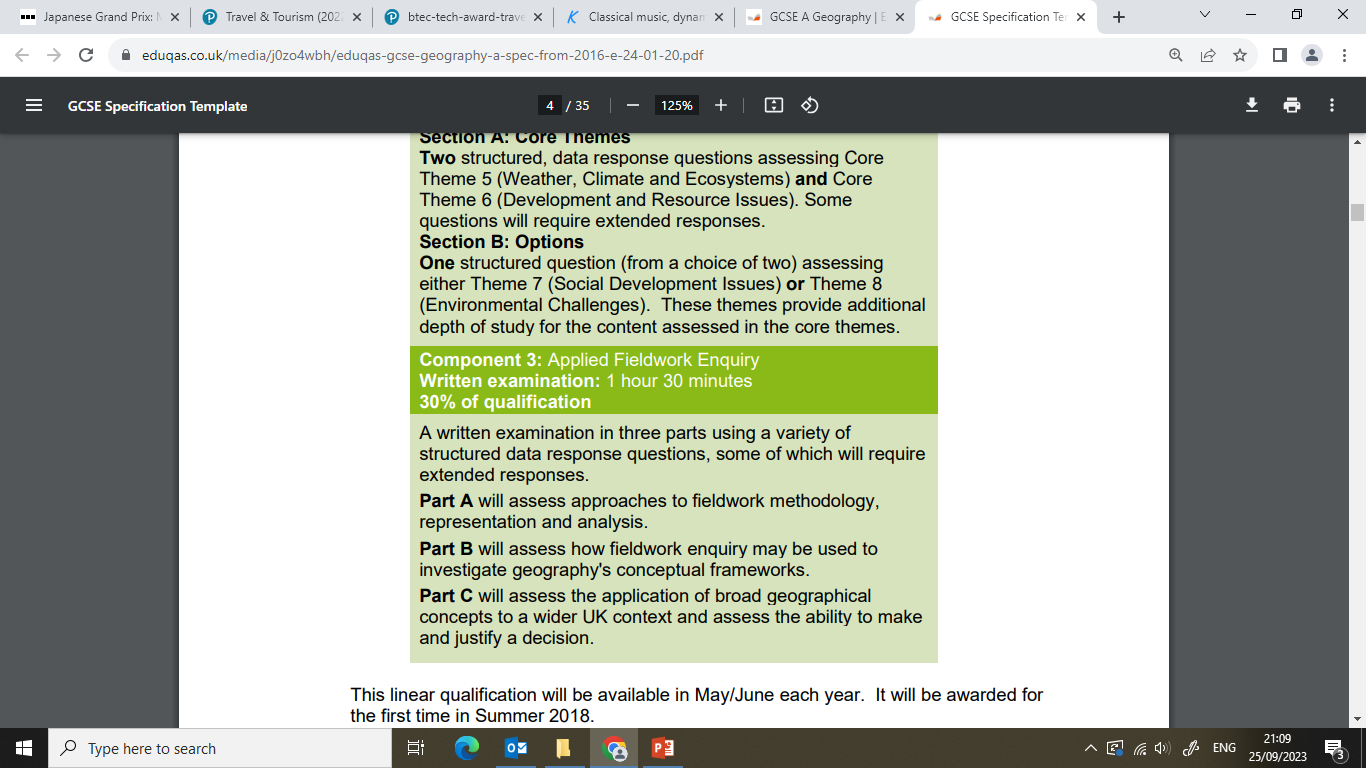 Fieldwork
You will go out and collect your own fieldwork so you can refer to it in your exam questions.
We receive a theme and an investigation topic that our fieldwork will be conducted around.
This will then be assessed in paper 3 of your exams.
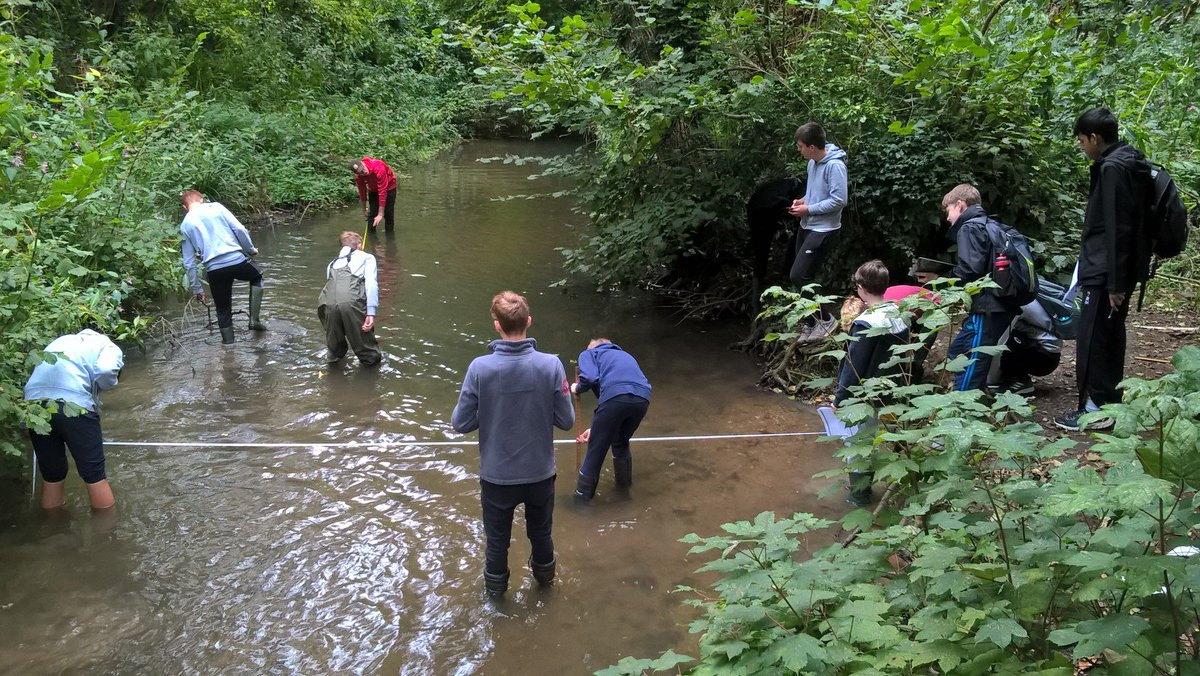 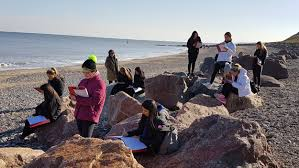 We’re here to help…
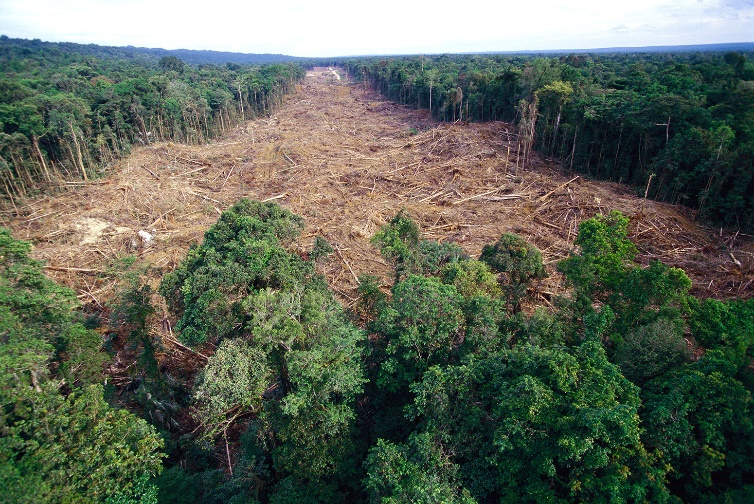 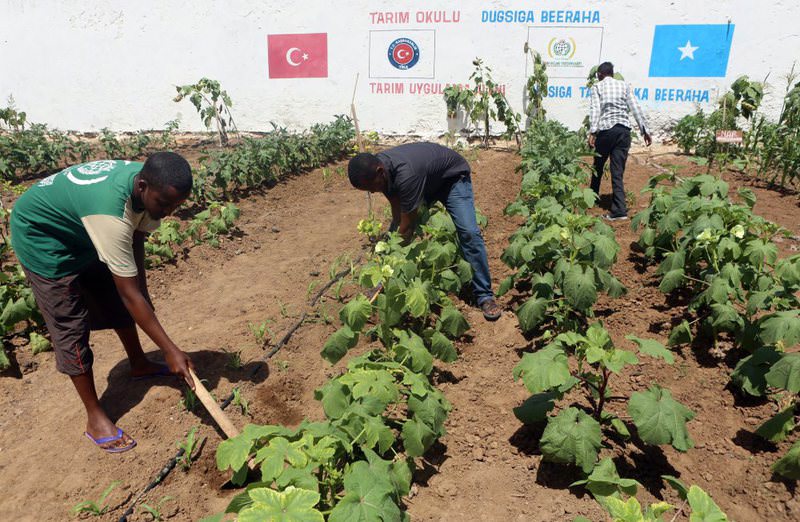 If you have any questions or issues you would like to discuss about the course please come and talk to Mr Curtis or Miss Mulligan
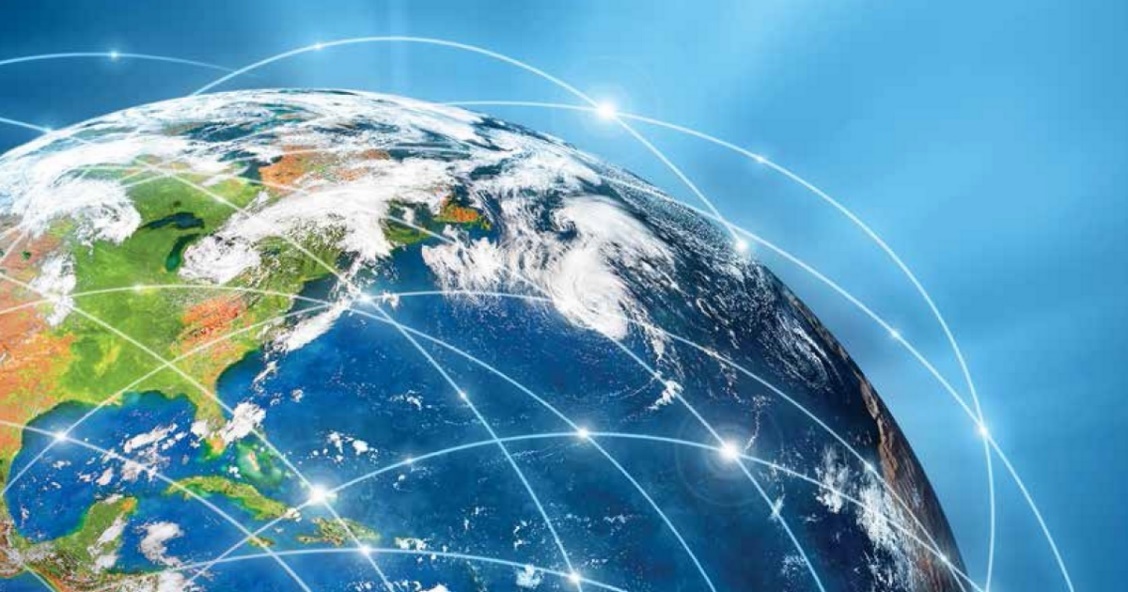 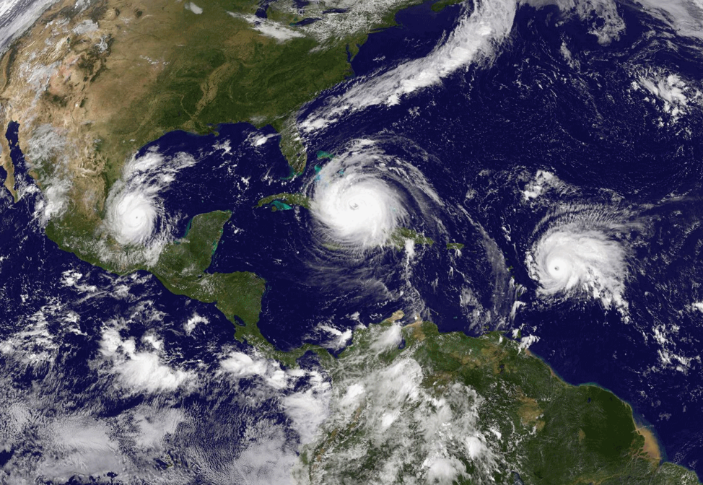 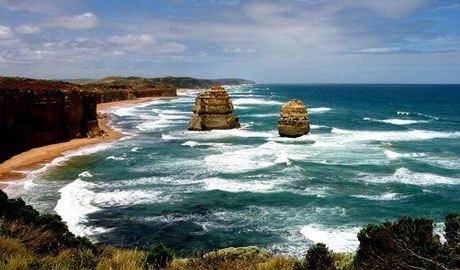